Министерство образования, науки и молодёжной политики Краснодарского края
ГБПОУ КК «Краснодарский педагогический колледж»
Краевой профессиональный конкурс «Педагогический дебют»
«Я - педагог»
Фоменко Нина Валерьевна,
Методист РЦ, преподаватель
Краснодар, 2020
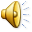 Созидание. Развитие. Опыт
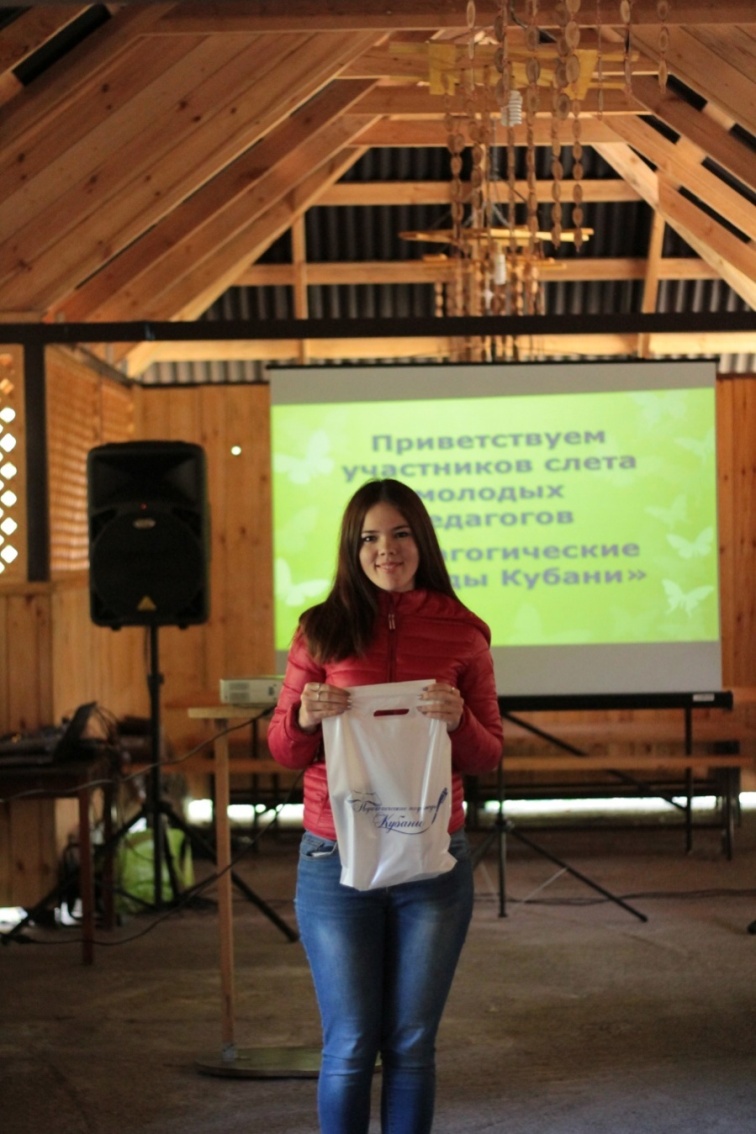 Дополнительная общеразвивающая программа: «Слушайте, товарищи потомки…»
Цель программы: воспитание любви к отечественной литературе.
Задачи программы:
Формирование интереса к книге;
Приобщение сотрудников и студентов колледжа к чтению отечественной поэзии и прозы;
 Изучение творчества и биографических описаний авторов создававших литературные произведения для взрослых и детей.
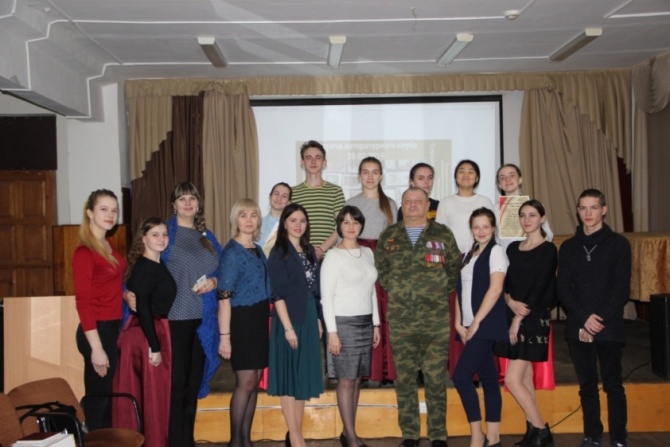 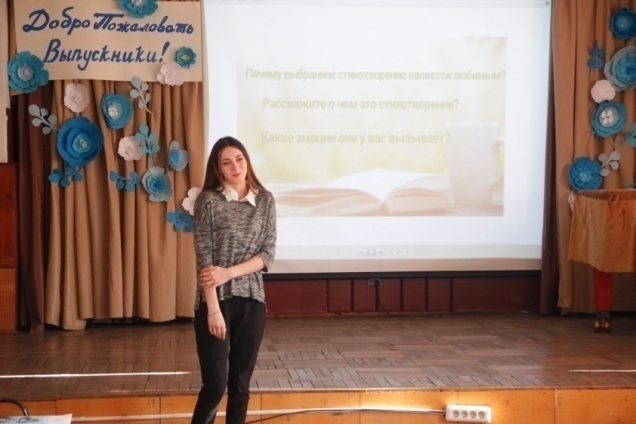 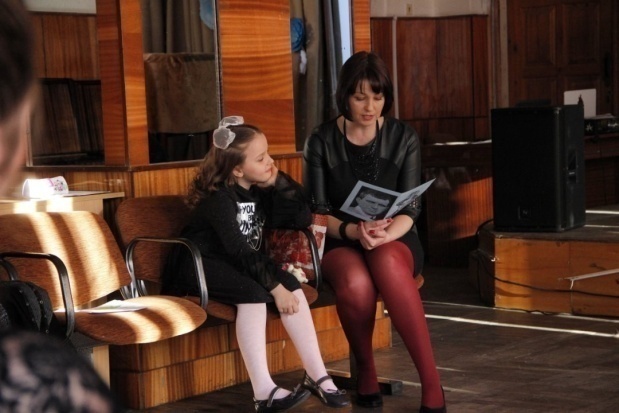 Кто он, современный студент?
Вариативные формы работы = рост 
познавательной активности
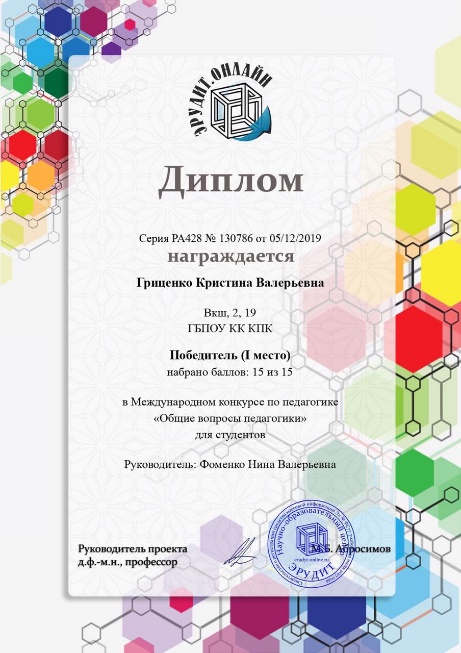 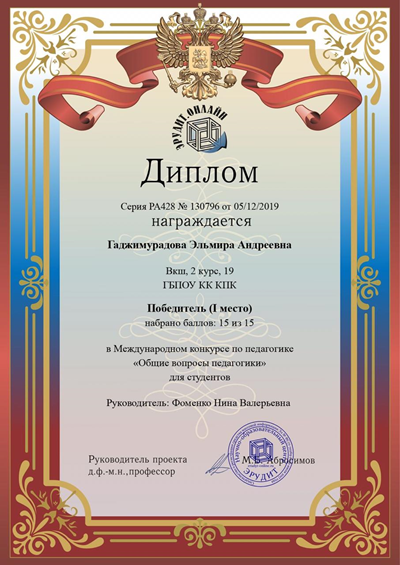 «Чтобы быть интересными, будьте интересующимися»Дейл Карнеги
Интеллект-карта «У меня это хорошо получается»